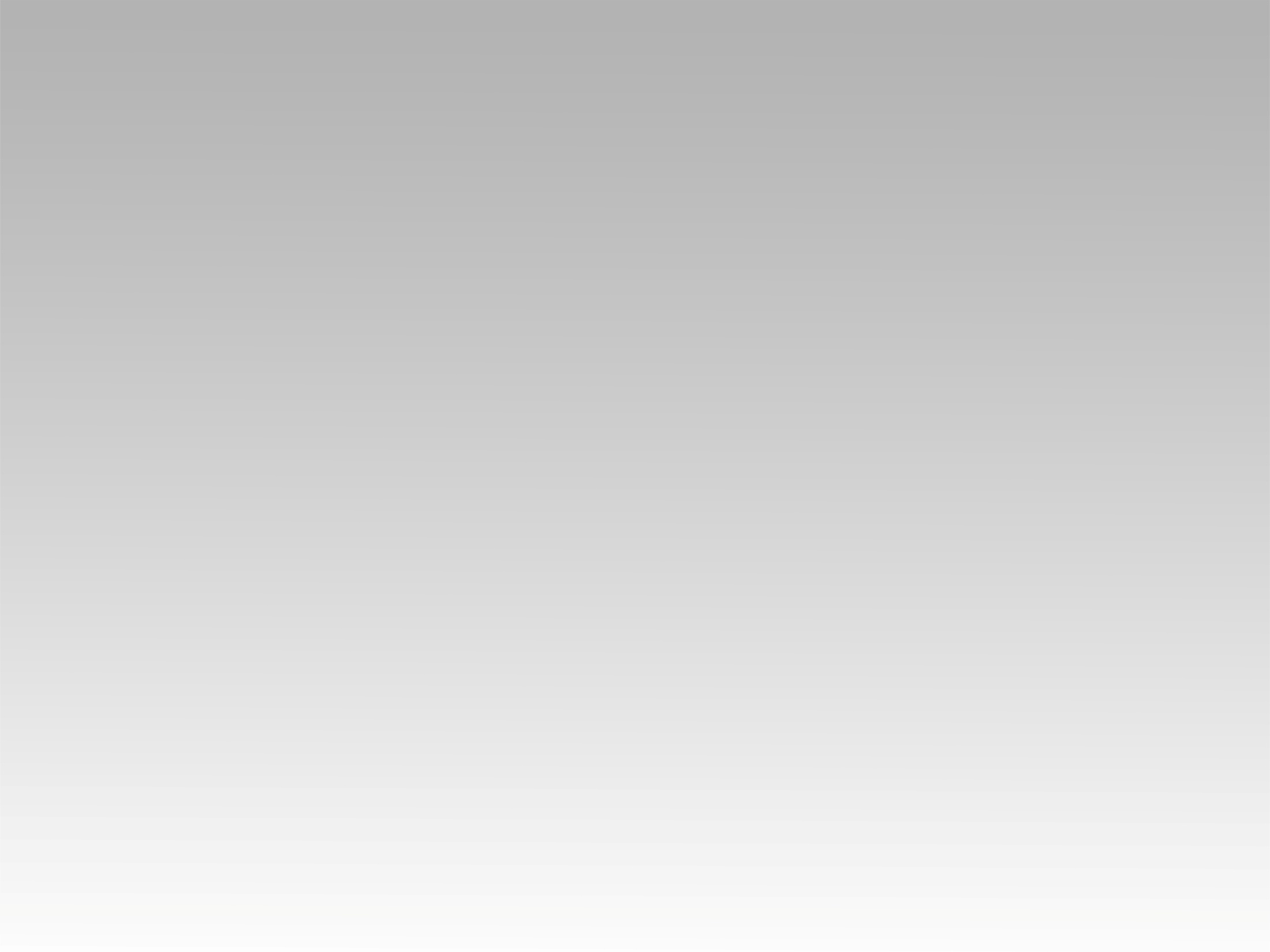 تـرنيــمة
ما بتِحلاش غِير لَمَّا نعيشها
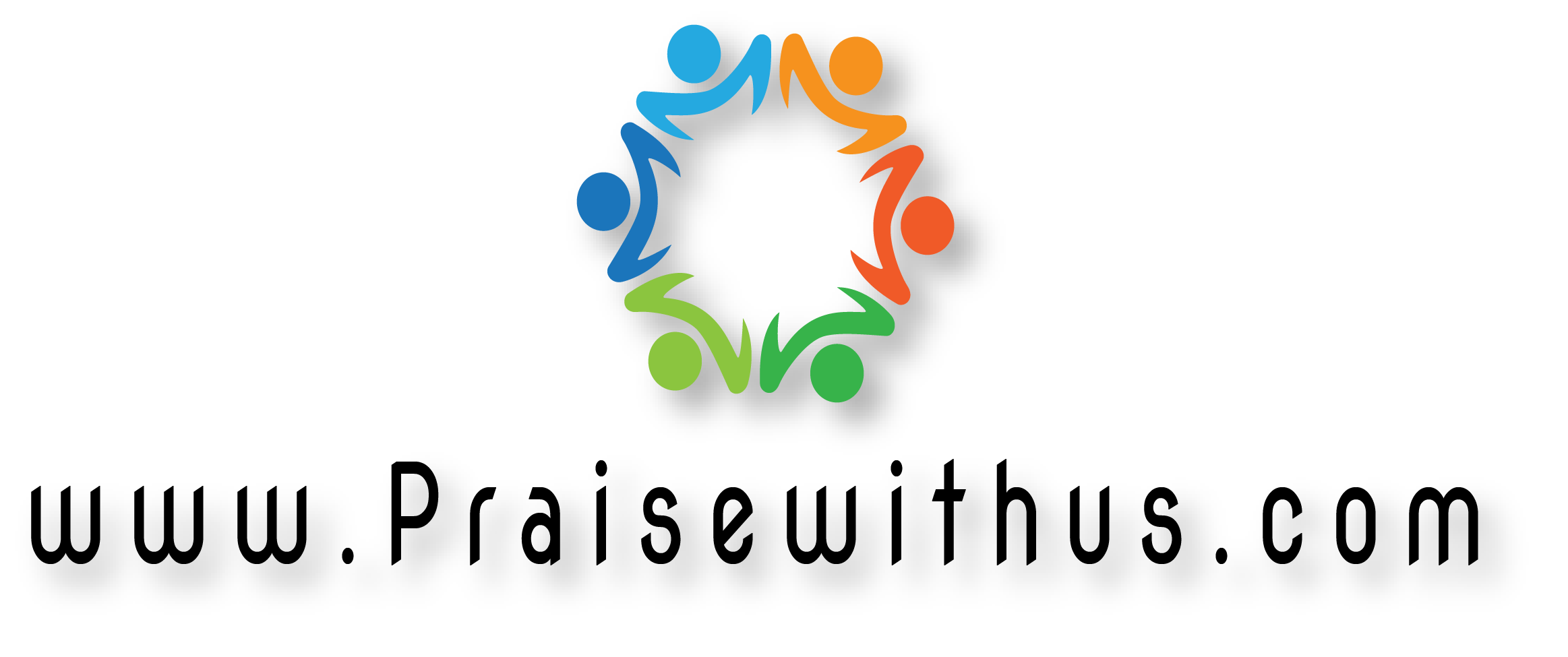 القرار:ما بتِحلاش غِير لَمَّا نعيشــــــــهافي رِضَاك وفي حُبك وفي ضِلَّكومايهَوِّنهــــــــــــاش غِيرَك فيهاوإنتَ شَايلنـــــا كأب في حُضنك
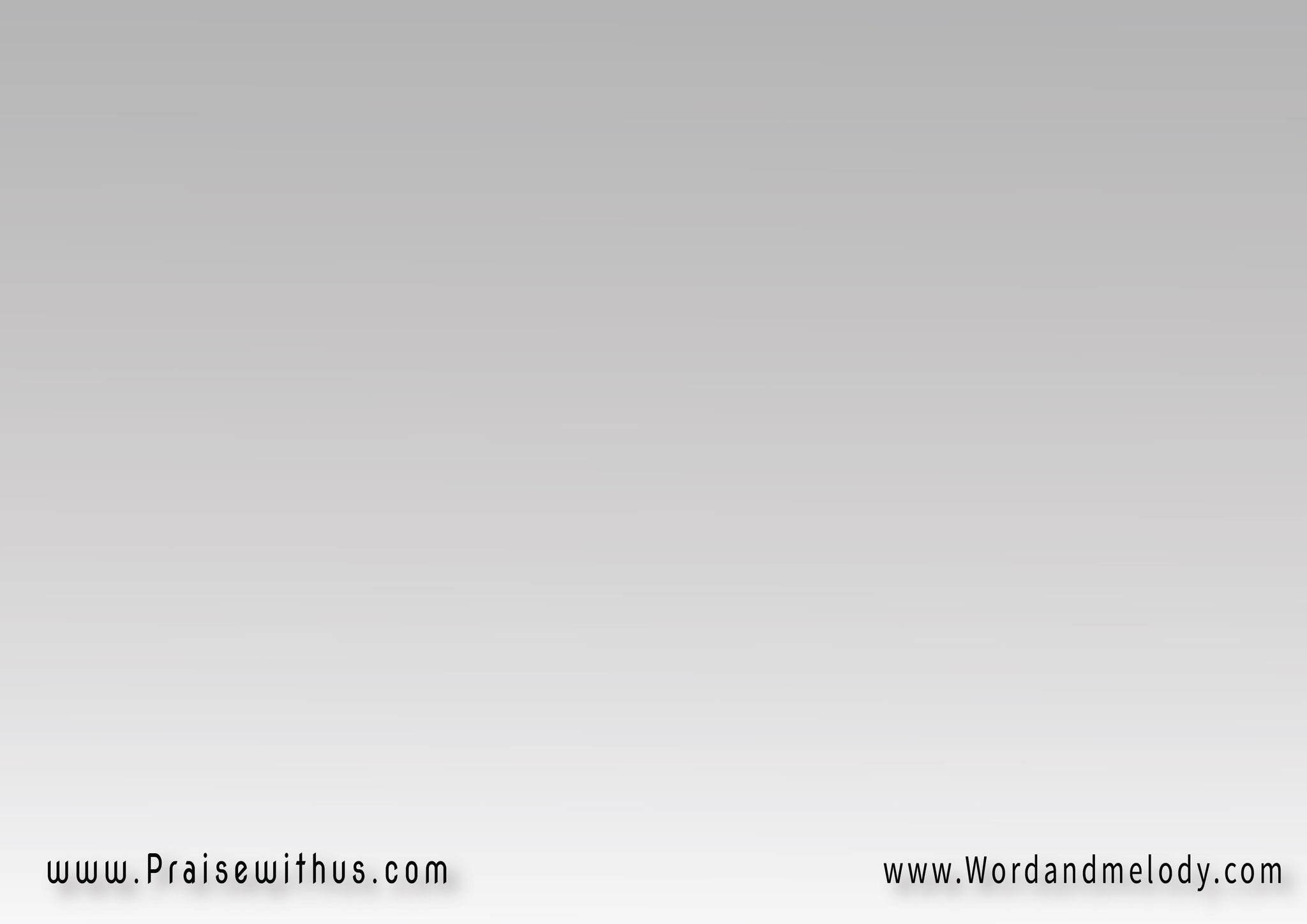 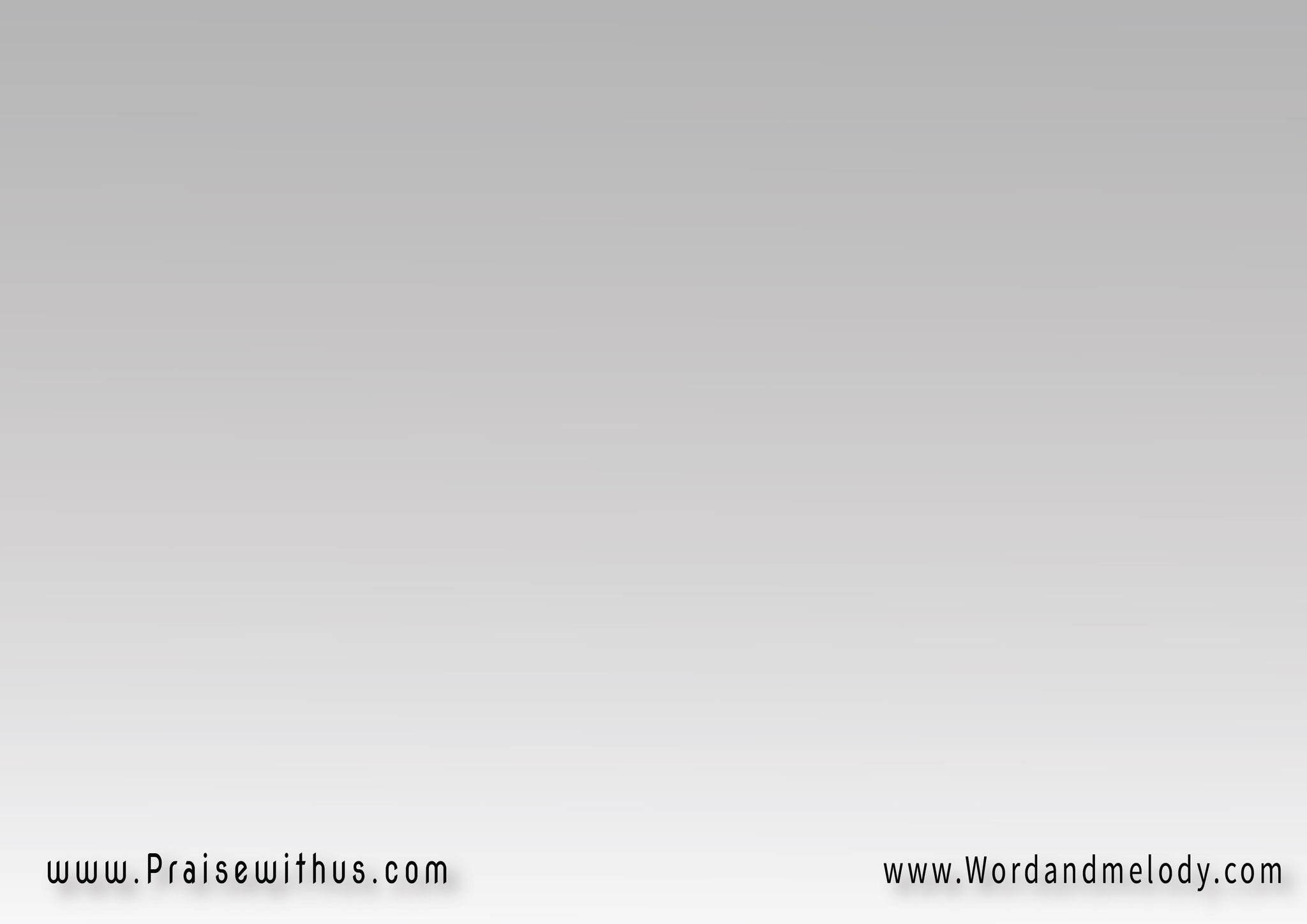 1- 
وماشُفناش فِيها ضِيقَة امتَدِّتإلَّا وكَان لَهـــــــــــــــا حَد وآخِرتِضِيق ولَحظـــــة نقول: فُرِجَتلَمَّا تقول للضِّيق: إتَّاخِر   
وِبتِفرَح بِسَلامِة عَبدك
القرار:ما بتِحلاش غِير لَمَّا نعيشــــــــهافي رِضَاك وفي حُبك وفي ضِلَّكومايهَوِّنهــــــــــــاش غِيرَك فيهاوإنتَ شَايلنـــــا كأب في حُضنك
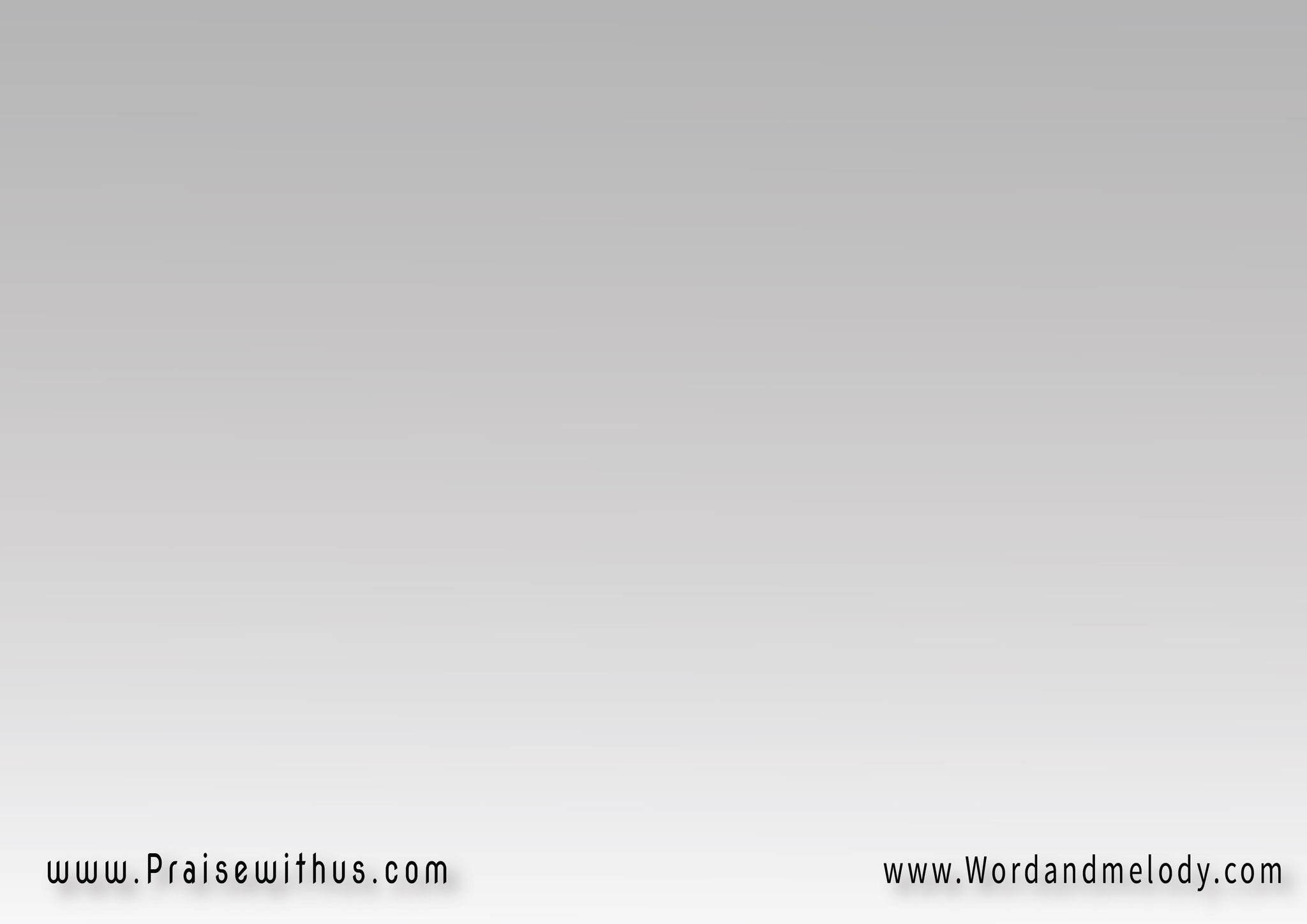 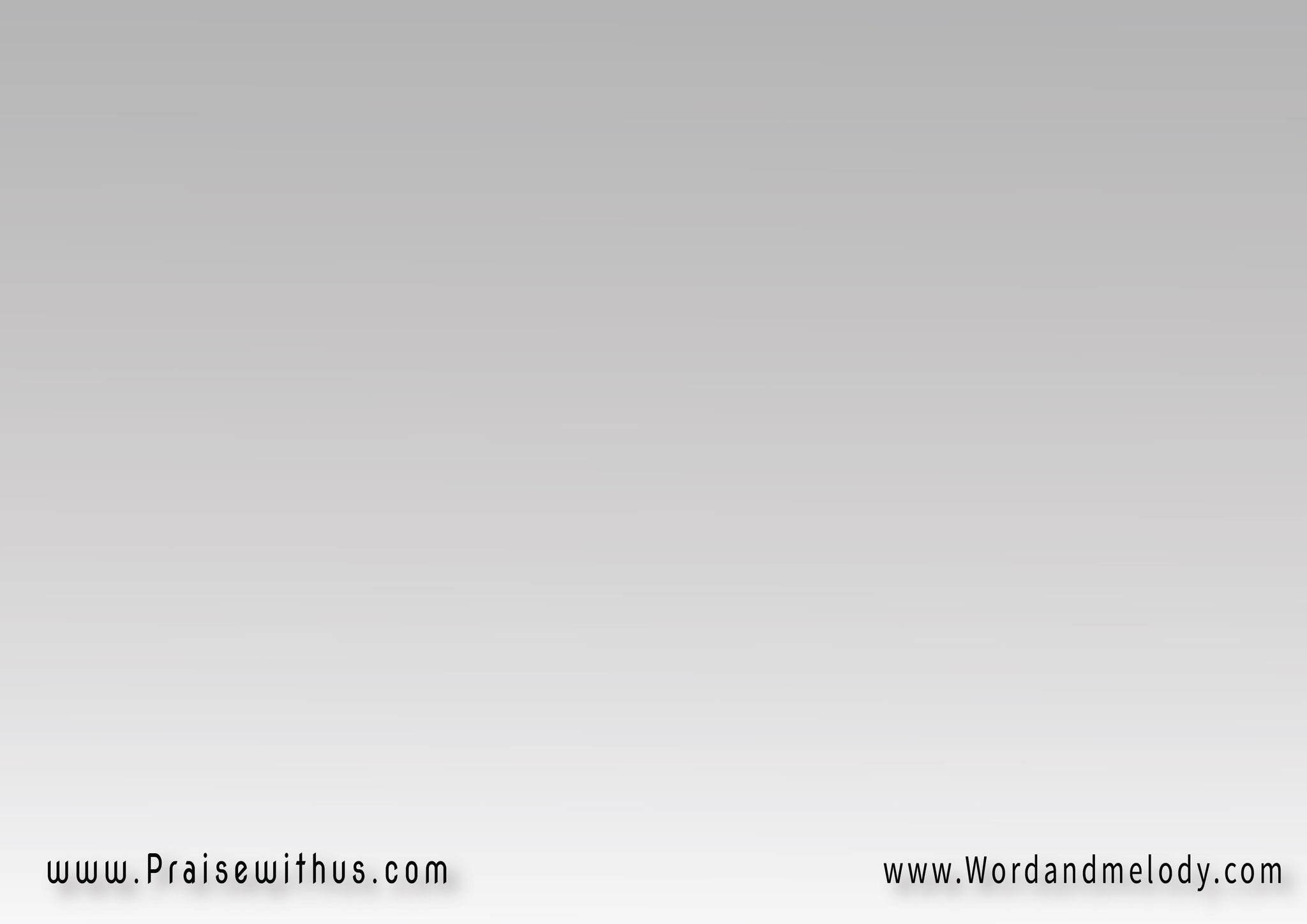 2- 
وماشُفناش فِيهَا حَد يخُصَّكواِتخَلِّيت عَنُّــــــــه في أزَمَاتهوَلا أولادُه اِحتَاجُوا لِغِيرَك  
بَل أغنيت غِيرُه بخَيْرَاتُهوِالنَّاس شِهدِت فِيه لأمـــانتك
القرار:ما بتِحلاش غِير لَمَّا نعيشــــــــهافي رِضَاك وفي حُبك وفي ضِلَّكومايهَوِّنهــــــــــــاش غِيرَك فيهاوإنتَ شَايلنـــــا كأب في حُضنك
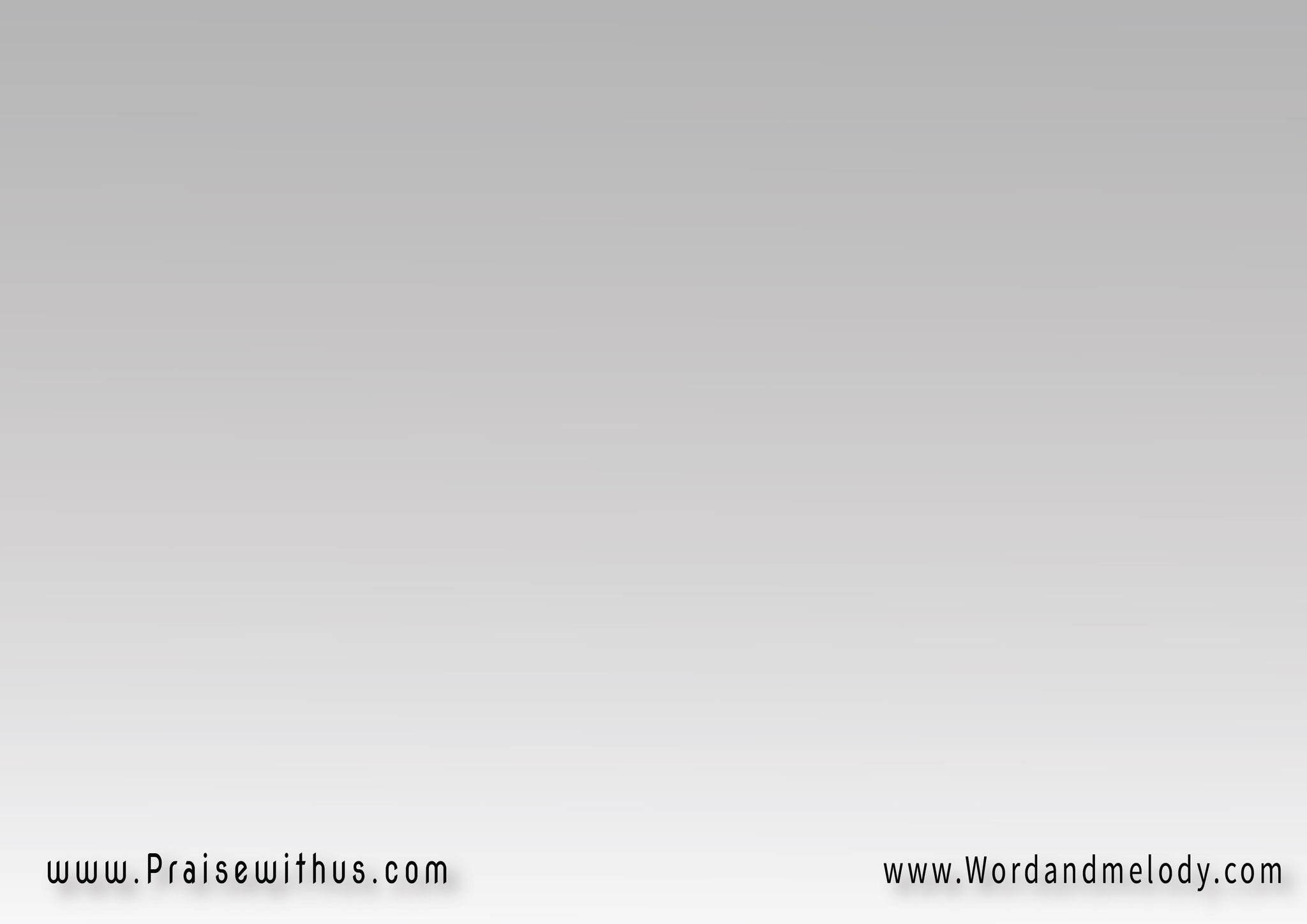 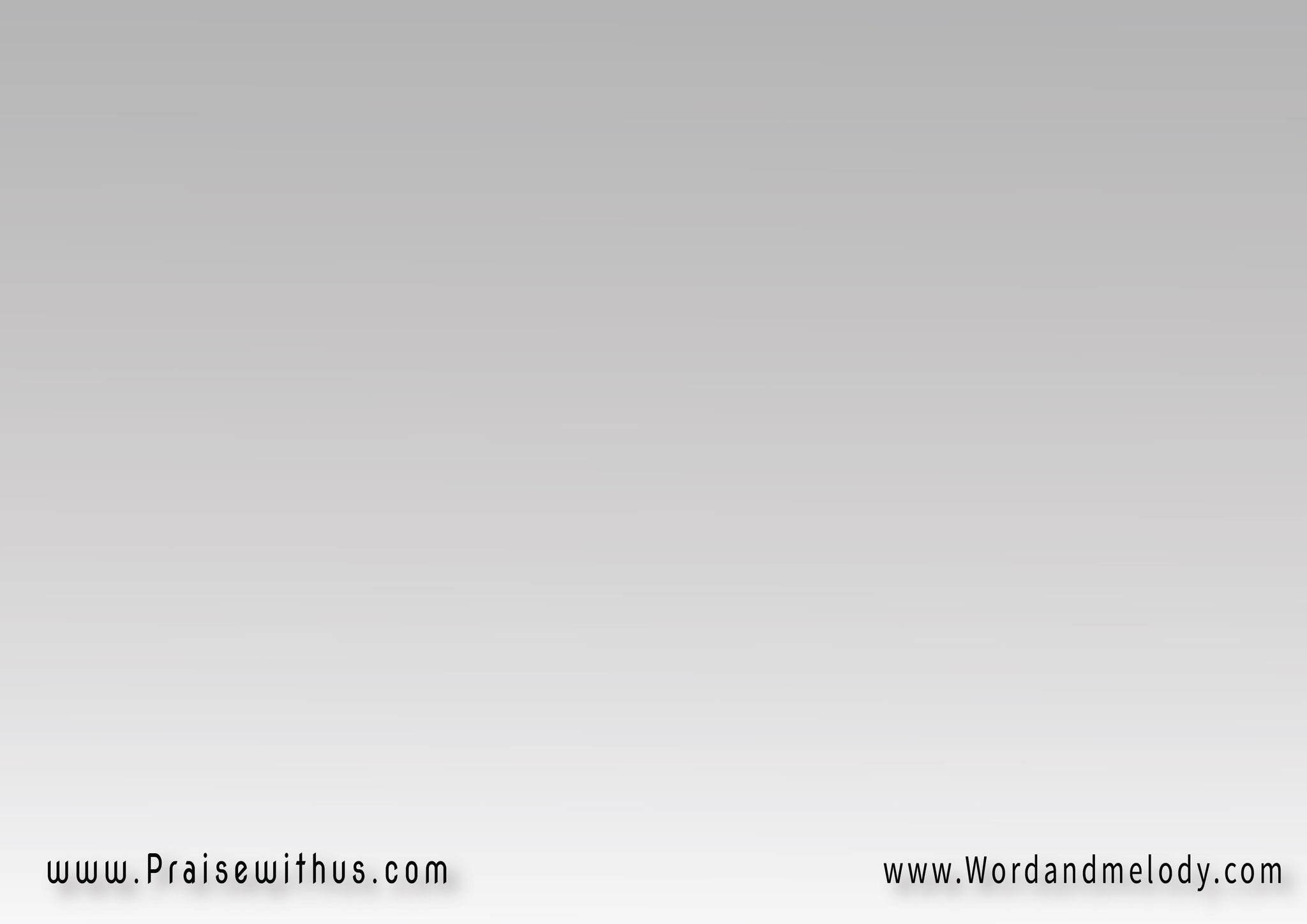 3- 
وماشُفناش العَتمَة بتُقعُدفُوق وَقتَهــا عَلَشَان مِتحَدِّدوحَتَّى الظُّلم إن كَان مِتسَيِّديهرَب قُدَّام وَجه السَّيِّد   
لَمَّا تقوم يتبَدِّد خَصمَك
القرار:ما بتِحلاش غِير لَمَّا نعيشــــــــهافي رِضَاك وفي حُبك وفي ضِلَّكومايهَوِّنهــــــــــــاش غِيرَك فيهاوإنتَ شَايلنـــــا كأب في حُضنك
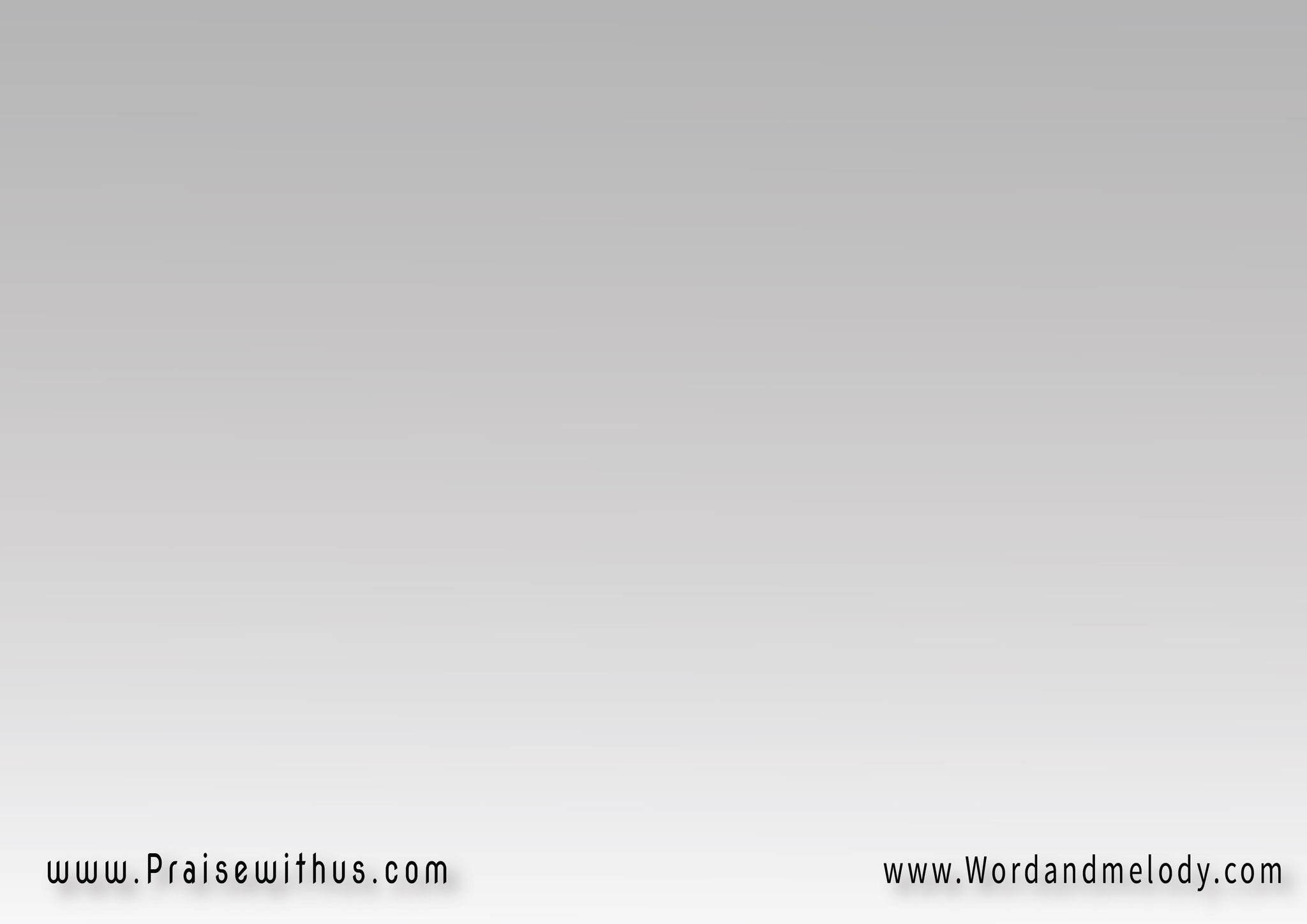 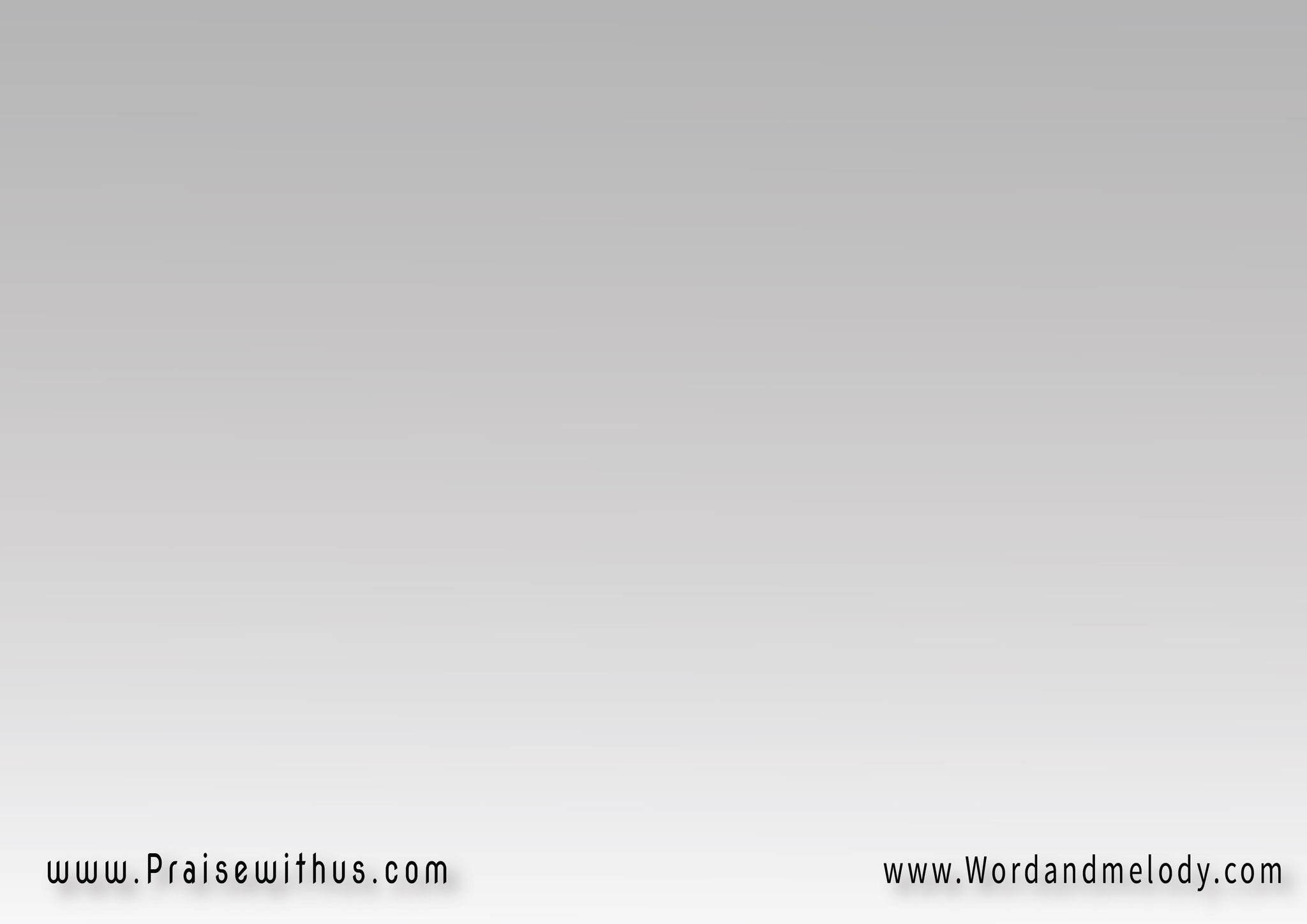 4- 
وما شُفنـــــا الشِّرِّير اتبَاهَىوعَلَّا في صُـــوتُه وإيدُه عَلَّاهاإلَّا ورَاح بشرُورُه إيَّاها  
وِاِترَد في لِيلَة وِضُحَاهاشَرُّه عَليه وخِيرَك عَلى شَعبَك
القرار:ما بتِحلاش غِير لَمَّا نعيشــــــــهافي رِضَاك وفي حُبك وفي ضِلَّكومايهَوِّنهــــــــــــاش غِيرَك فيهاوإنتَ شَايلنـــــا كأب في حُضنك
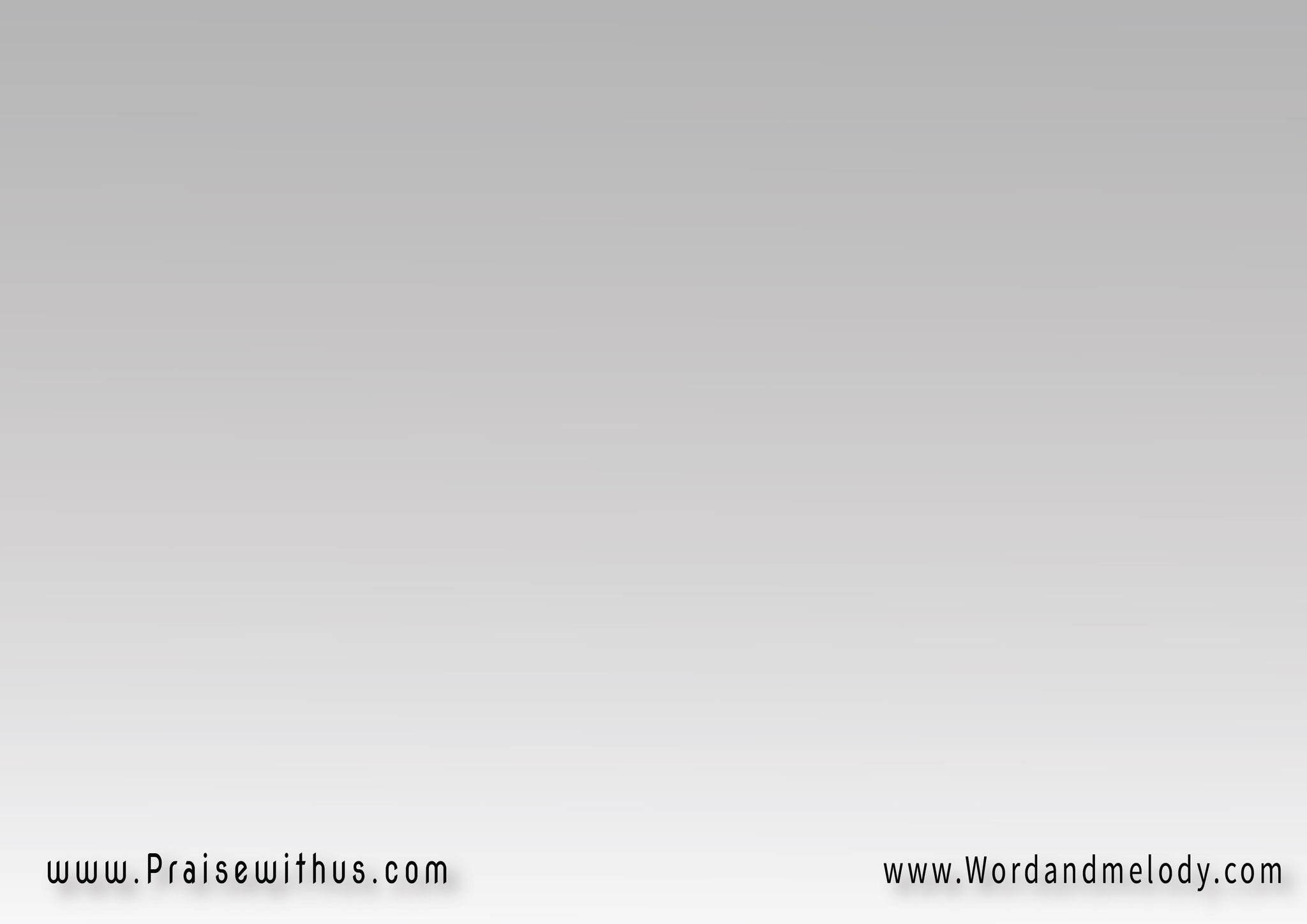 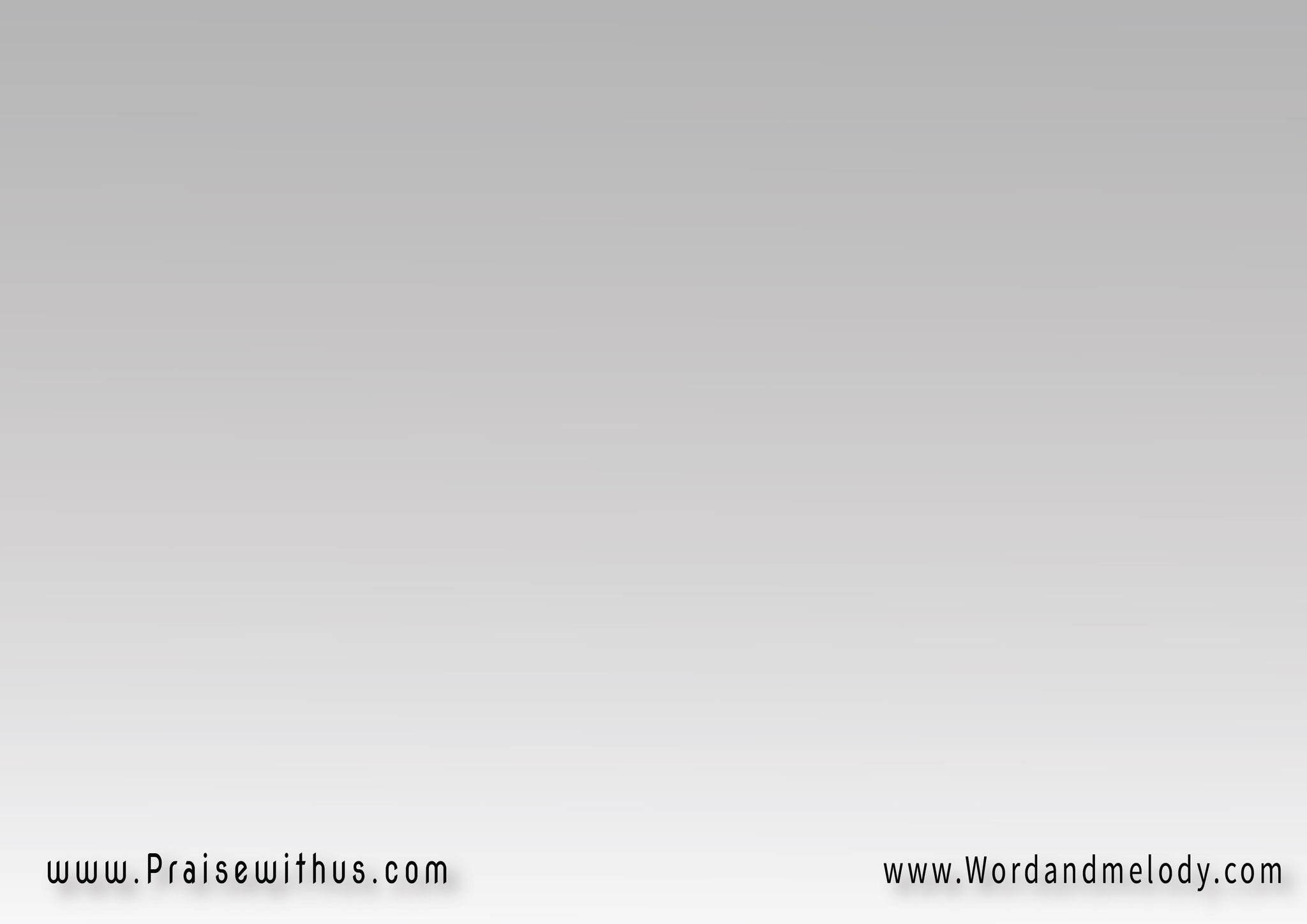 5- 
وماشُفناش فِيها استِقرَاروَلا رَاحَـــــة ولا حَتَّى ديَاراِشتَقنا لَك وِالمِشوَار   
طَوِّل والأيَّام دي كتَاراِسنِدنا وصَــــــبَّرنا بقُربك
القرار:ما بتِحلاش غِير لَمَّا نعيشــــــــهافي رِضَاك وفي حُبك وفي ضِلَّكومايهَوِّنهــــــــــــاش غِيرَك فيهاوإنتَ شَايلنـــــا كأب في حُضنك
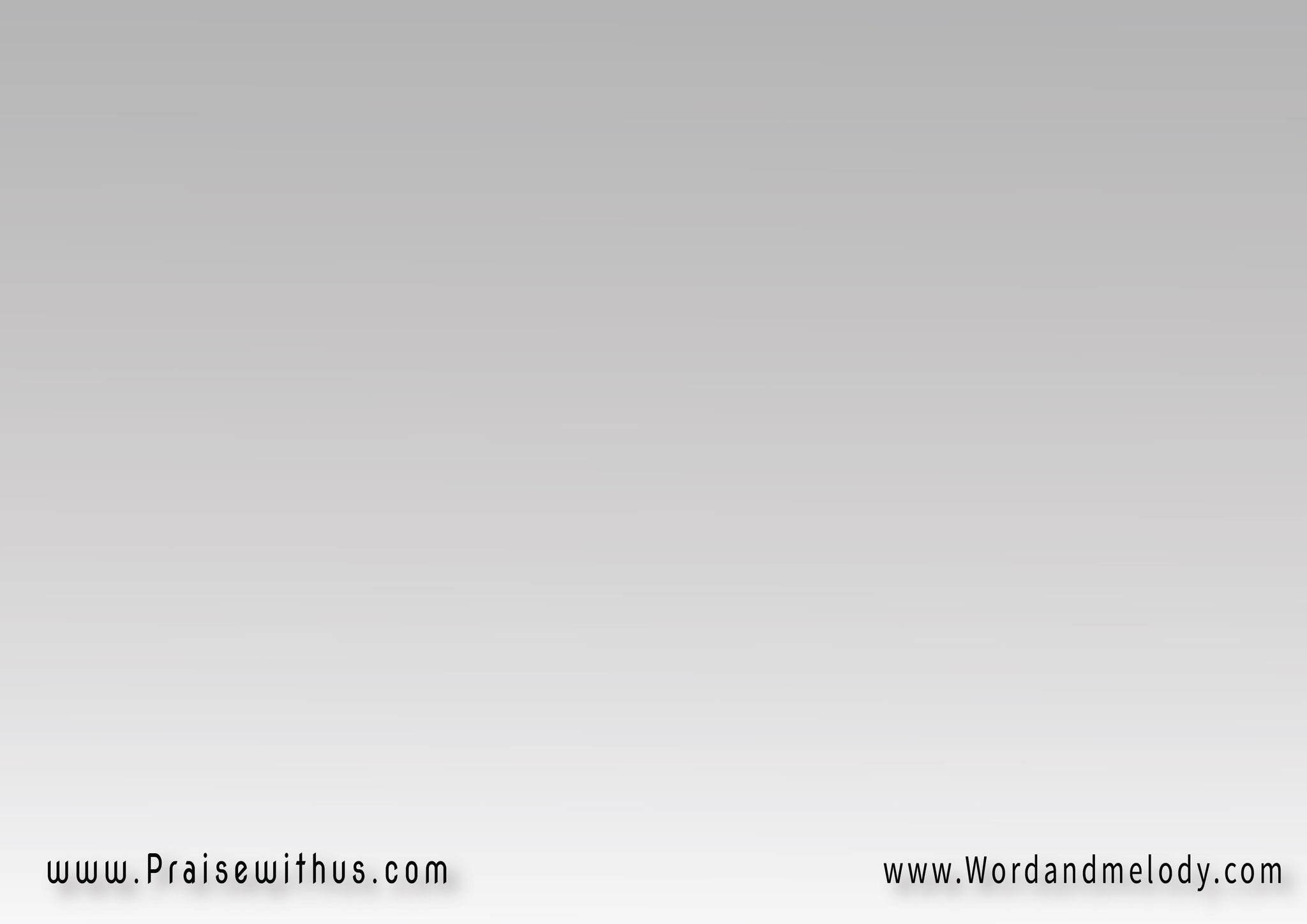 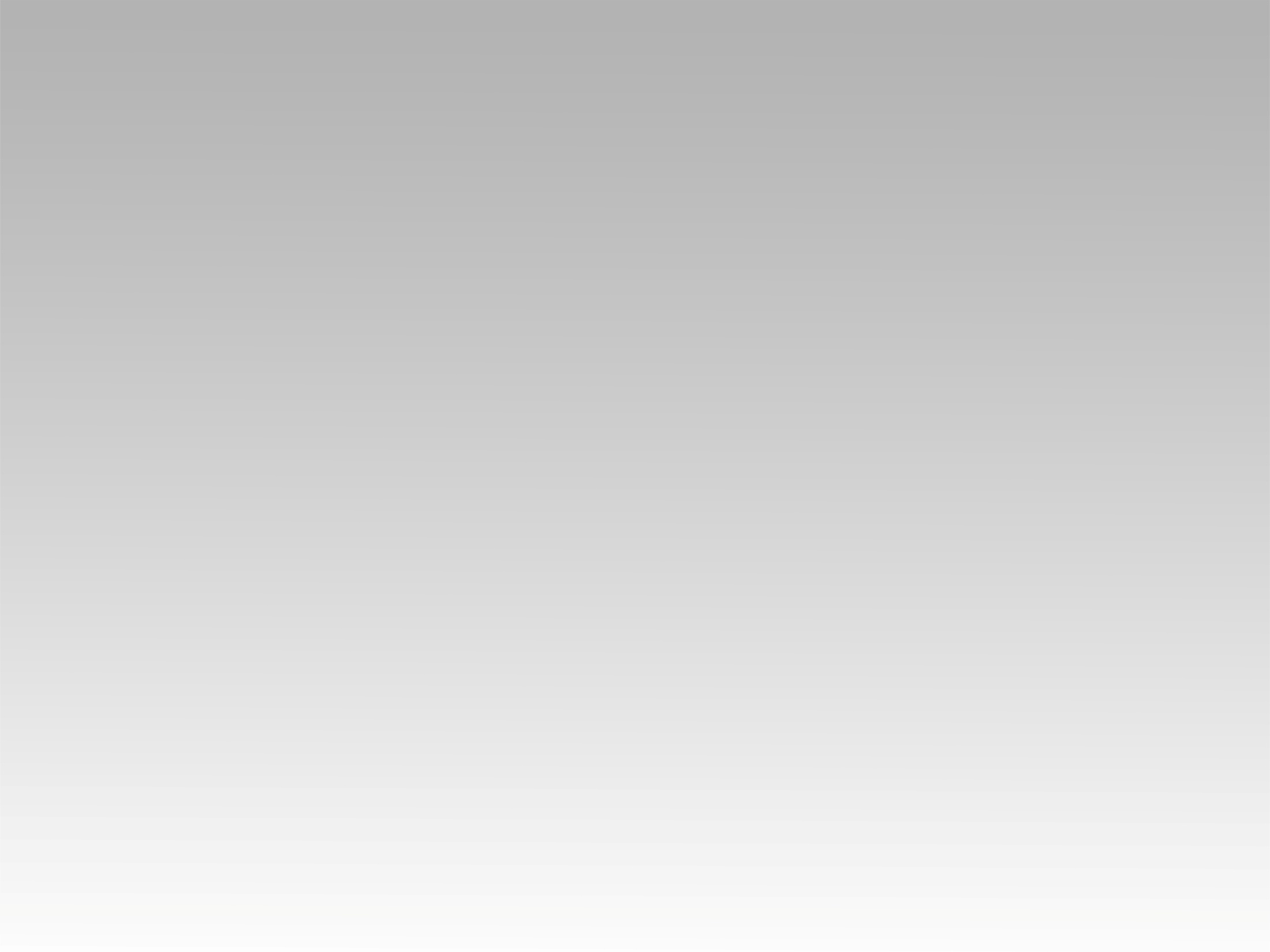 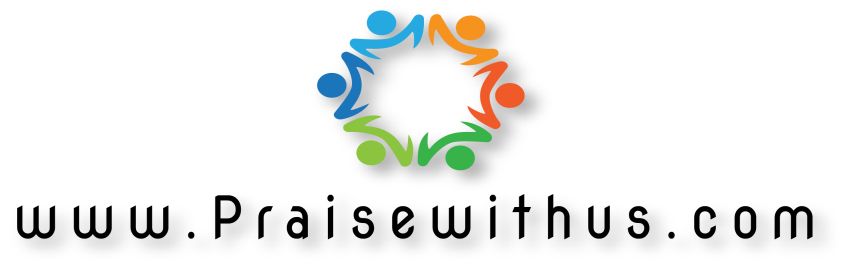